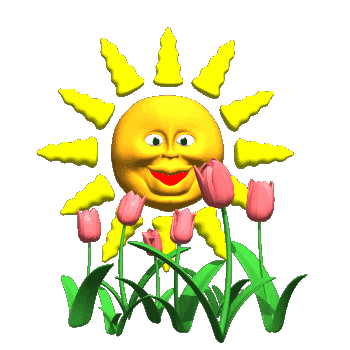 -
-
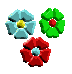 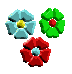 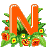 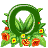 ?
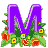 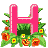 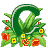 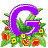 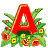 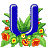 CÁC THẦY CÔ VỀ DỰ TIẾT TOÁN  LỚP 2
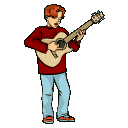 CHỦ ĐỀ 2
BÀI 7 PHÉP CỘNG (QUA 10) TRONG PHẠM VI 20
KHÁM PHÁ
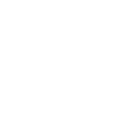 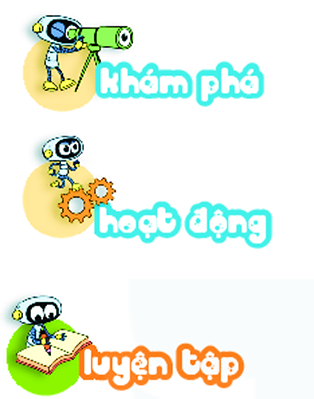 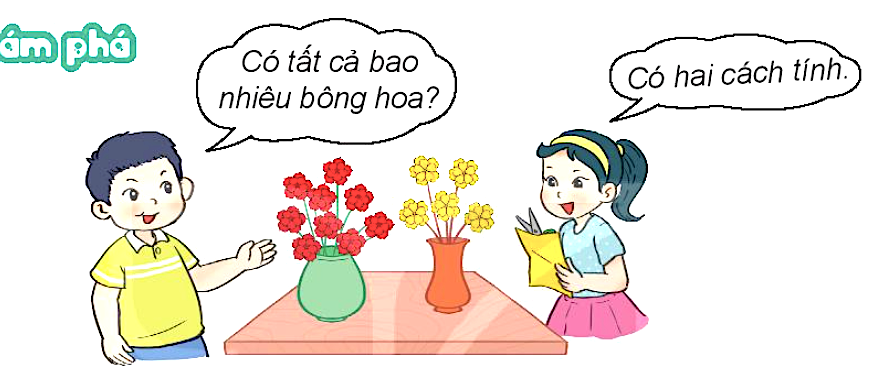 9  +  5  =  ?
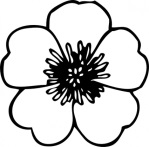 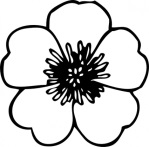 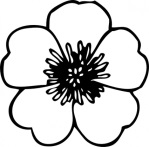 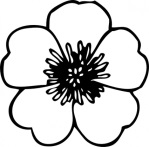 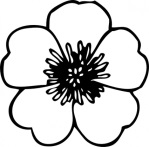 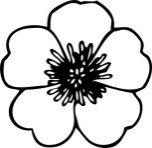 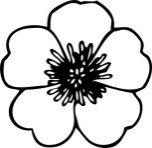 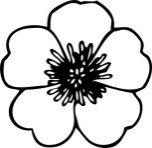 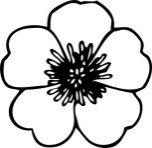 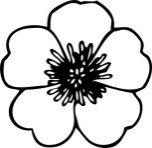 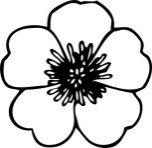 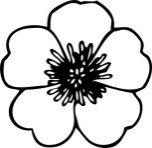 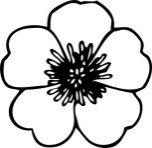 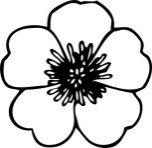 Cách 1 : Đếm tiếp
13
14
12
11
10
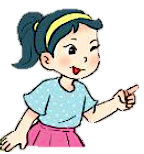 9
9  +  5  =  14
Cách 2 : Tách số
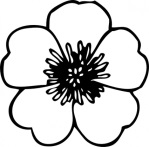 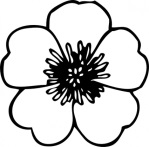 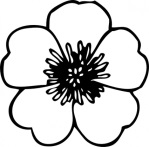 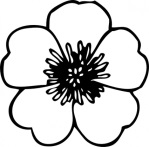 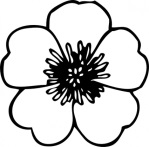 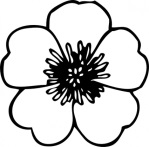 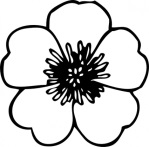 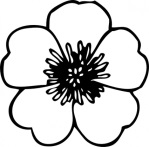 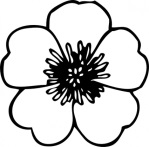 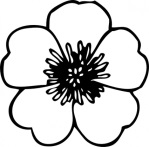 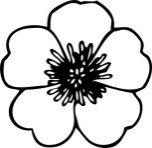 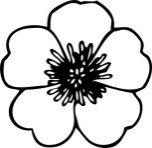 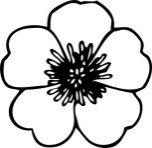 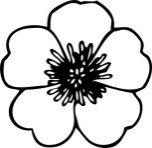 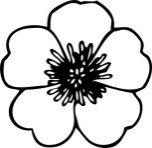 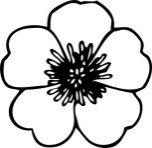 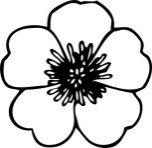 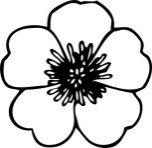 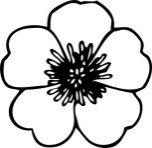 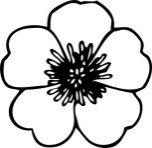 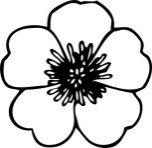 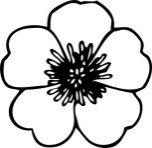 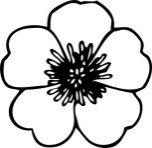 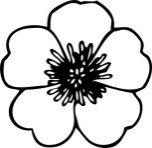 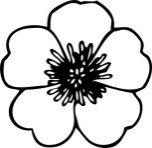 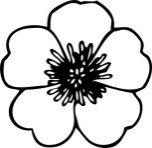 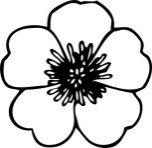 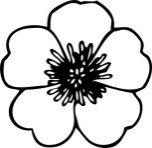 5
9
Tách: 5 = 1 + 4
9 + 1 = 10
10 + 4 = 14
9  +  5  =  14
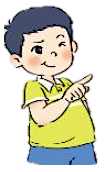 4
10
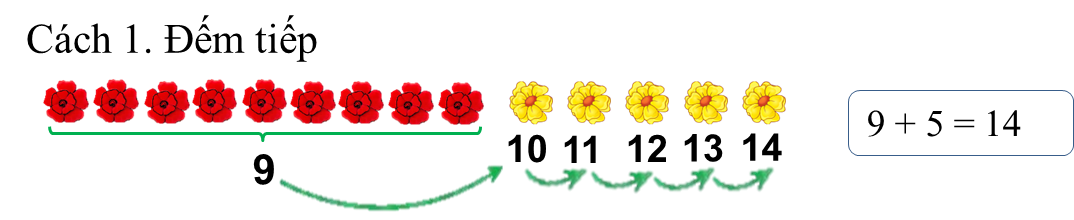 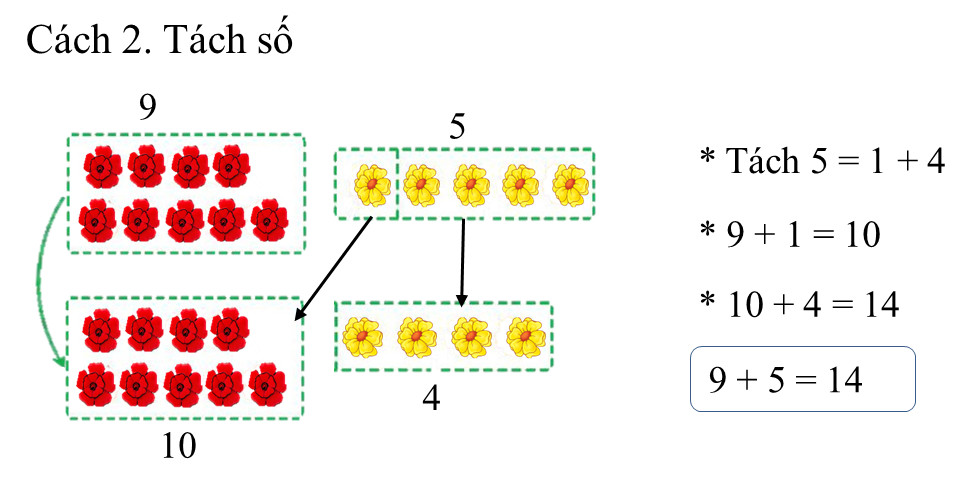 Hoạt động
1
Tính
Tách: 6 = 1 + 5
9 +            =
10 +            = 
9 + 6 =
Tách: 6 = 2 + 4
8 +            =
10 +            = 
8 + 6 =
10
1
a)
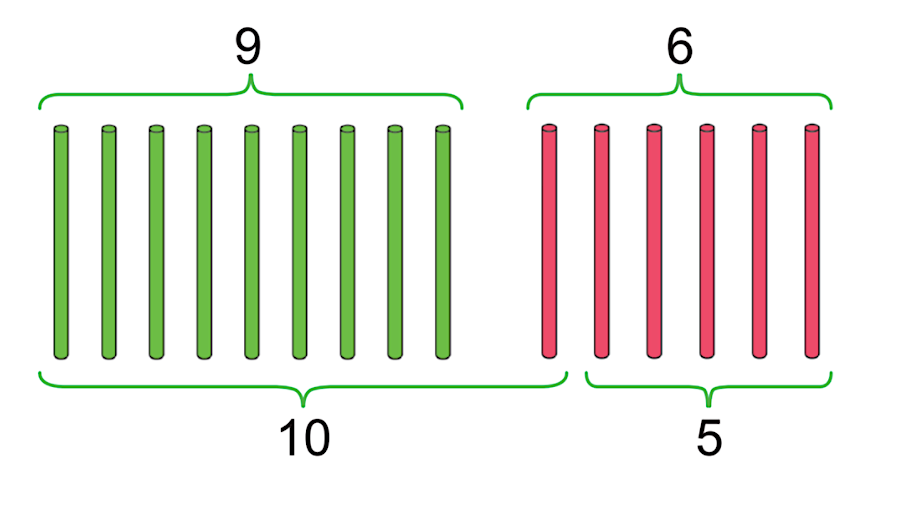 ?
?
?
?
15
5
15
?
?
?
?
4
?
?
10
2
?
14
4
b)
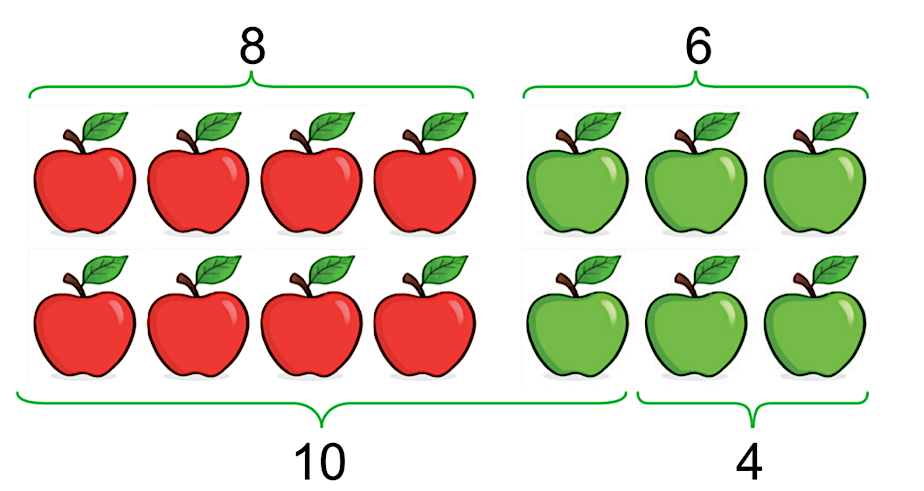 14
2
a) Tính 9 + 2
9  +  2  =
11
Tách: 3 = 1 + 2
9 +            =
10 +            = 
9 + 3 =
Tách: 7 = 1 + 4
9 +            =
10 +            = 
9 + 7 =
11
?
9  +  3
9  +  7
Đếm tiếp: 9 , 10,
b) Tính:
?
?
?
?
6
?
?
?
?
10
1
1
10
16
6
2
12
?
?
?
16
12
9  +  4  =
8  +  3  =
8  +  5  =
c)
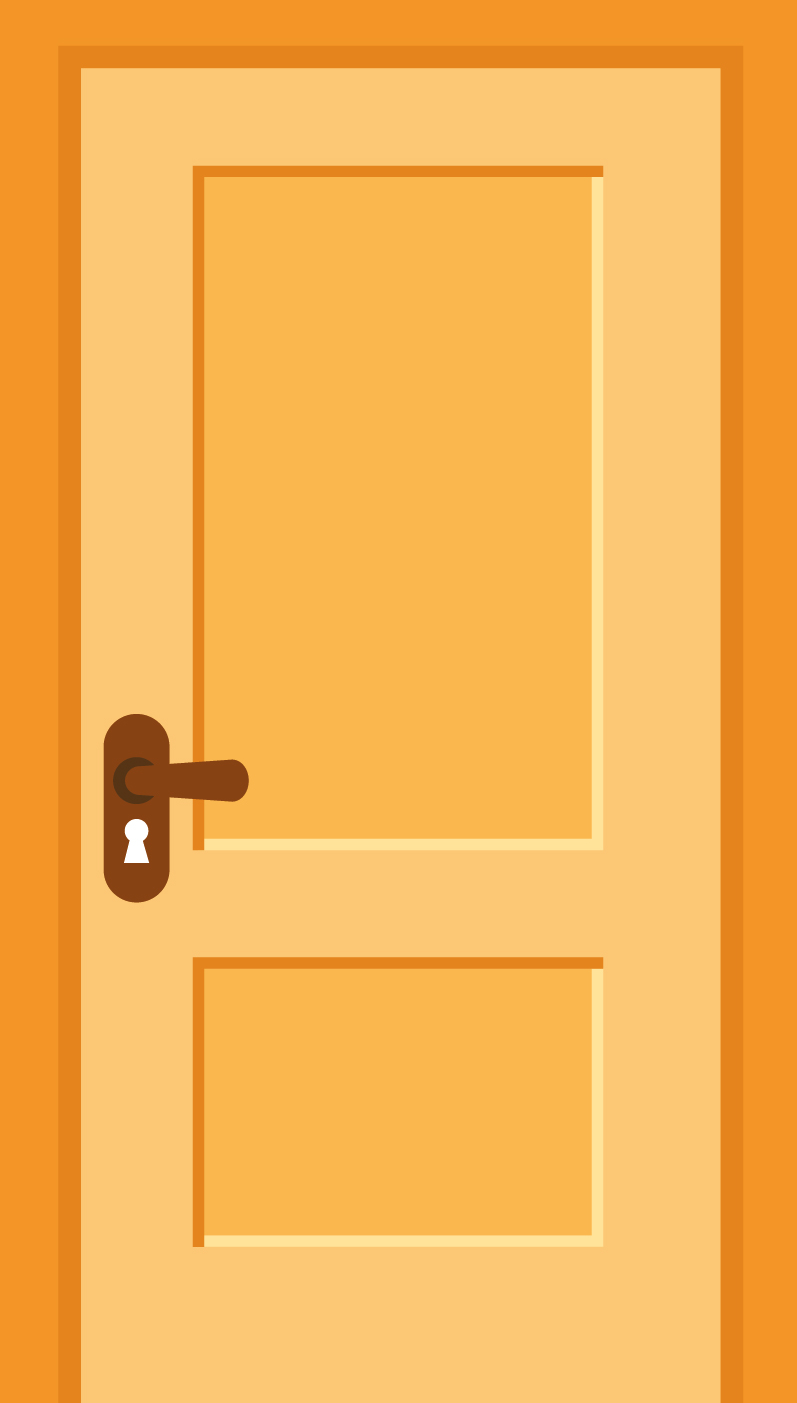 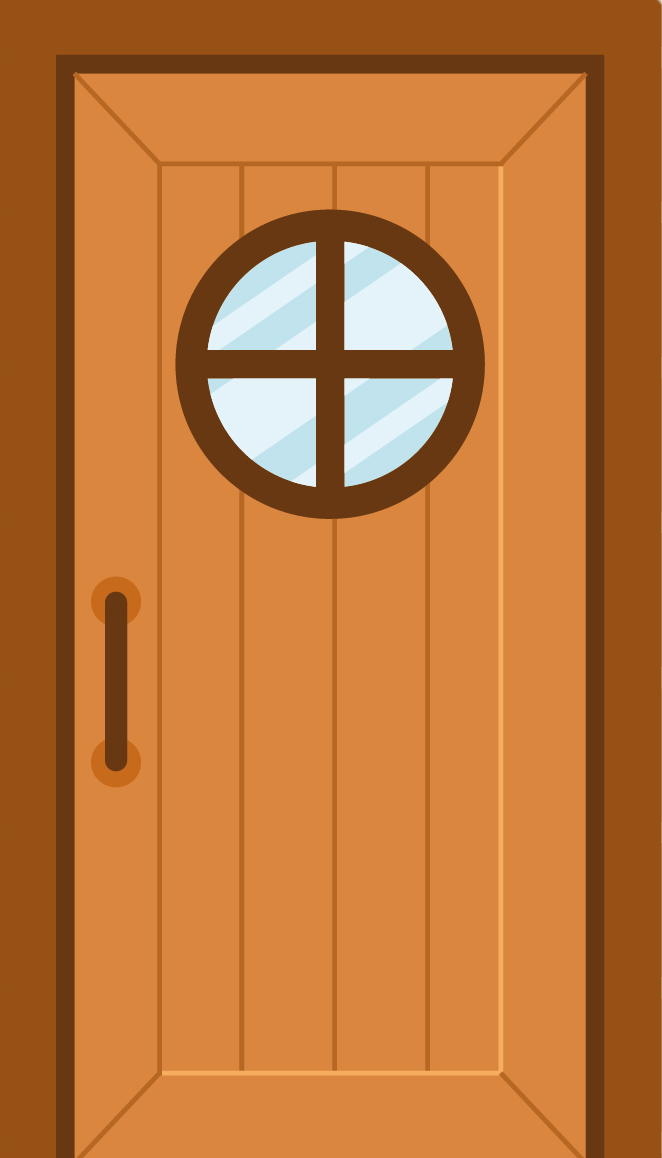 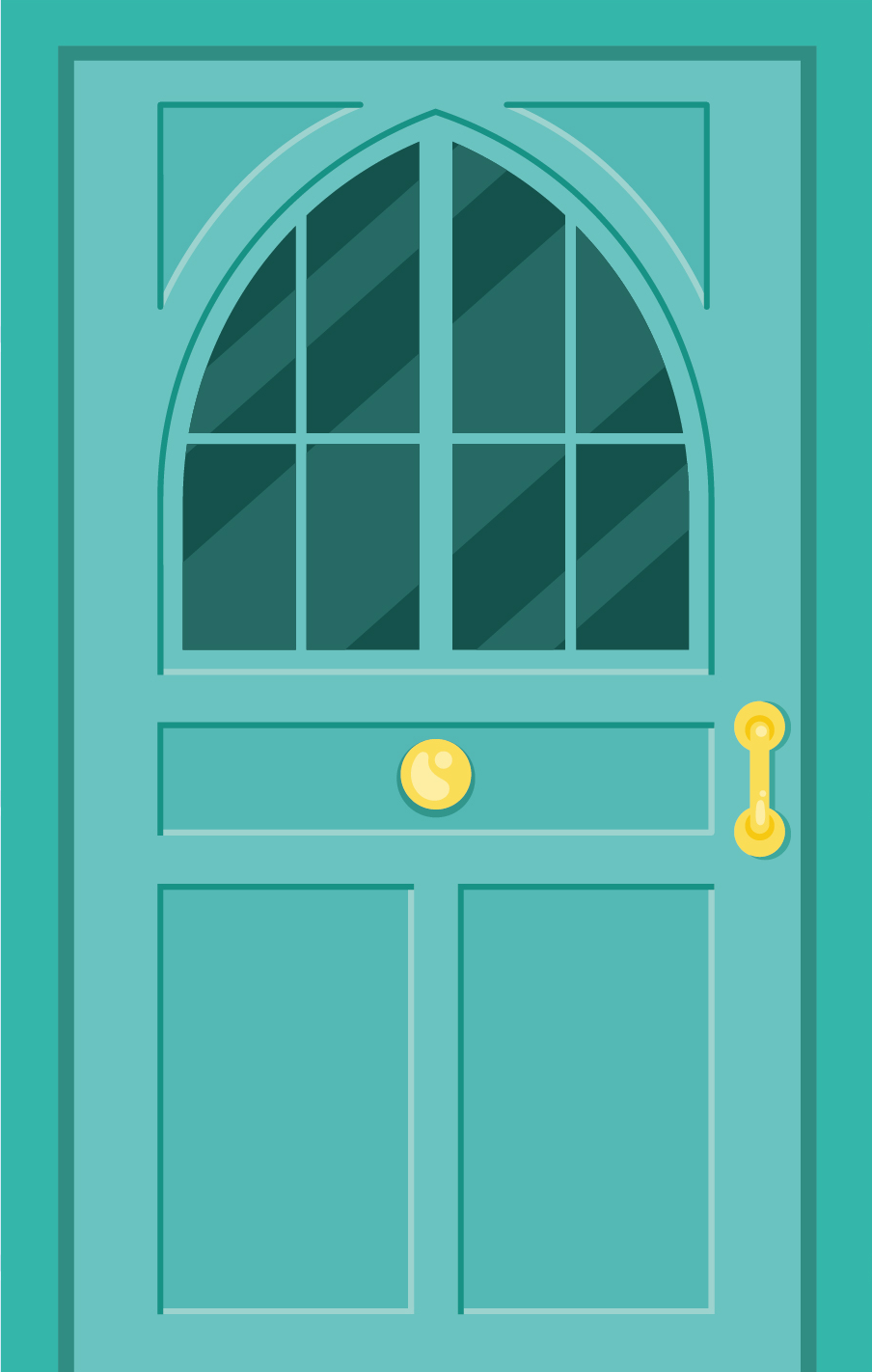 3
1
2
8 + 3 = ?
11
8 + 5 = ?
13
9 + 4 = ?
13